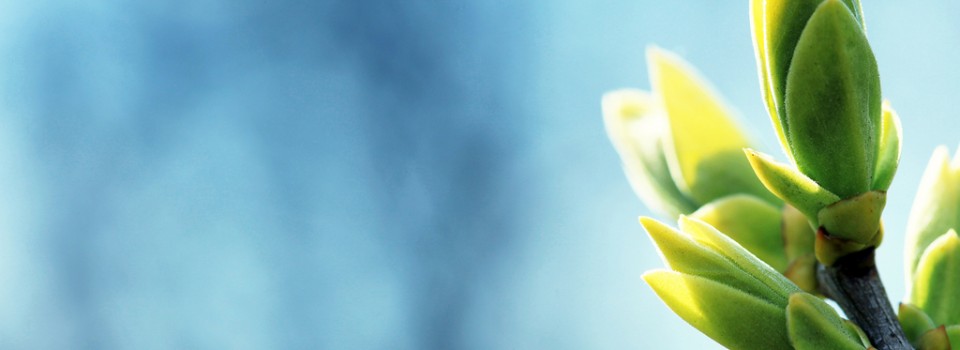 OMICS international
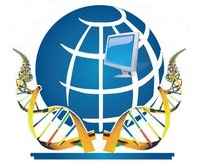 OMICS International through its Open Access Initiative is committed to make genuine and reliable contributions to the scientific community. OMICS International hosts over 700 leading-edge peer reviewed Open Access Journals and organizes over 1000 International Conferences annually all over the world. OMICS International journals have over 10 million readers and the fame and success of the same can be attributed to the strong editorial board which contains over 50000 eminent personalities that ensure a rapid, quality and quick review process. OMICS International signed an agreement with more than 1000 International Societies to make healthcare information Open Access.
Contact us at: contact.omics@omicsonline.org
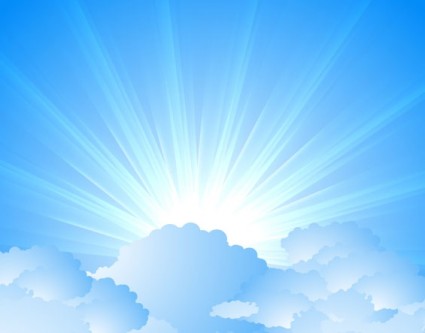 OMICS Journals are welcoming Submissions
OMICS International welcomes submissions that are original and technically so as to serve both the developing world and developed countries in the best possible way.
OMICS Journals  are poised in excellence by publishing high quality research. OMICS International follows an Editorial Manager® System peer review process and boasts of a strong and active editorial board.
Editors and reviewers are experts in their field and provide anonymous, unbiased and detailed reviews of all submissions.
The journal gives the options of multiple language translations for all the articles and all archived articles are available in HTML, XML, PDF and audio formats. Also, all the published articles are archived in repositories and indexing services like DOAJ, CAS, Google Scholar, Scientific Commons, Index Copernicus, EBSCO, HINARI and GALE.
For more details please visit our website: http://omicsonline.org/Submitmanuscript.php
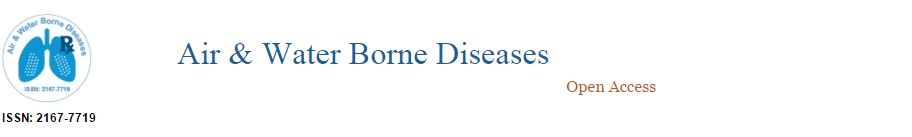 Editorial Board
Anita C WrightAssociate Professor
University of FloridaUSATel: 352-392-1991
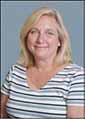 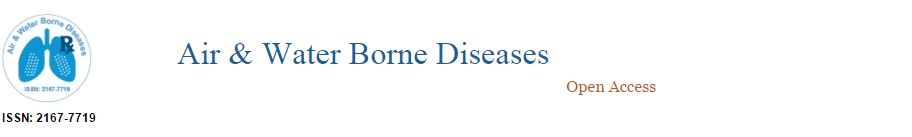 Biography
Dr. Anita Wright is an associate professor at University of Florida in the Food Science and Human Nutrition Department with a courtesy appointment in the Microbiology and Cell Science Department. She received her B.S. from Florida State University, M.S. from University of North Carolina, Charlotte and Ph.D. in Molecular Microbiology and Immunology from the University of Maryland. Her postdoctoral studies were conducted at the University of Maryland Centre of Marine Biotechnology.
> > >
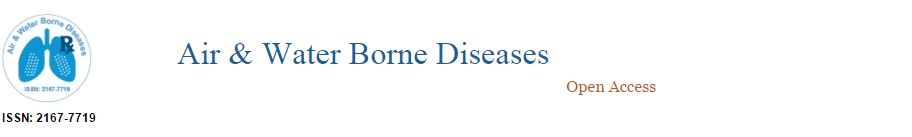 Anita Wright research interests include  pathogens related to the seafood industry, particularly Vibrio species associated with shellfish genetics of bacterial polysaccharide capsules development of molecular probes and typing systems for detection and characterization of bacteria and protozoa in seafood and the environment.
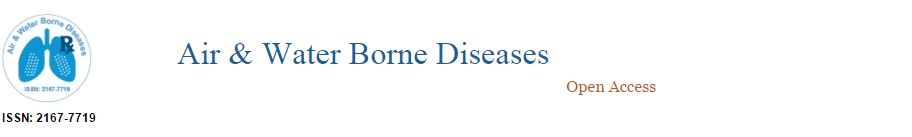 Publications
Genetic Distinctions among Clinical and Environmental Strains of Vibrio vulnificus
Maria Chatzidaki-Livanis, Michael A. Hubbard, Katrina Gordon, Valerie J. Harwood and Anita C. Wright

Identification of a Group 1-Like Capsular Polysaccharide Operon for Vibrio vulnificus
Disease Due to Cystic Fibrosis.
Anita C. Wright, Jan L. Powell, James B. Kaper and J. Glenn Morris Jr.
Methods for isolation and confirmation of Vibrio vulnificus from oysters and environmental sources: a review

Valerie J. Harwood, Jagruti P. Gandhi, Anita C. Wright

Genetic Variation in the Vibrio vulnificus Group 1 Capsular Polysaccharide Operon

Maria Chatzidaki-Livanis, Melissa K. Jones, and Anita C. Wright
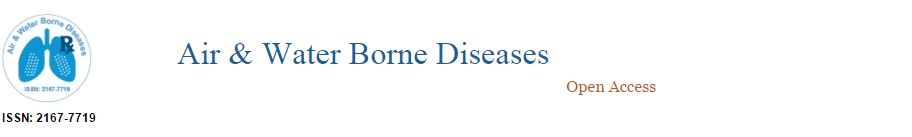 Expression of Vibrio vulnificus Capsular Polysaccharide Inhibits Biofilm Formation

Lavin A. Joseph and Anita C. Wright

Evaluation of Postharvest-Processed Oysters by Using PCR-Based Most-Probable-Number Enumeration of Vibrio vulnificus Bacteria

Anita C. Wright, Victor Garrido, Georgia Debuex, Melissa Farrell-Evans, Archana A. Mudbidri and W. Steven Otwell
Biological approaches for controlling shellfish-associated pathogens

Max Teplitski , Anita C Wright, Graciela Lorca

Genetic Characterization of Vibrio vulnificus Strains from Tilapia Aquaculture in Bangladesh

Zahid H. Mahmud1, Anita C. Wright, Shankar C. Mandal1, Jianli Dai , Melissa K. Jones, Mahmud Hasan, Mohammad H. Rashid, Mohammad S. Islam, Judith A. Johnson, Paul A. Gulig, J. Glenn Morris Jr, and Afsar Ali,
Pathogens in raw foods: what the salad bar can learn from the raw bar
Anita C Wright , Michelle D Danyluk, W Steve Otwell

SOLiD sequencing of four Vibrio vulnificus genomes enables comparative genomic analysis and identification of candidate clade-specific virulence genes
Paul A Gulig, Valérie de Crécy-Lagard, Anita C Wright, Brandon Walts, Marina Telonis-Scott1 and Lauren M McIntyre
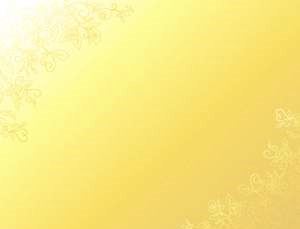 Journal of Air & Water Borne Diseases
Related Journals
Journal of Bacteriology & Parasitology
Journal of Medical Microbiology & Diagnosis
Journal of Microbial & Biochemical Technology
Journal of Plant Pathology & Microbiology
Journal of Vaccines & Vaccination
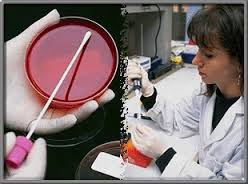 Journal of Air & Water Borne Diseases
Related Conferences
Allergy Conference 
4th Bacteriology and Infectious Diseases Conference
2nd Infectious Diseases Congress
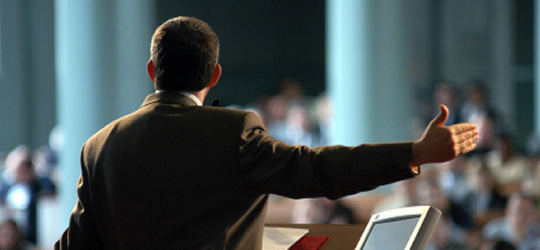 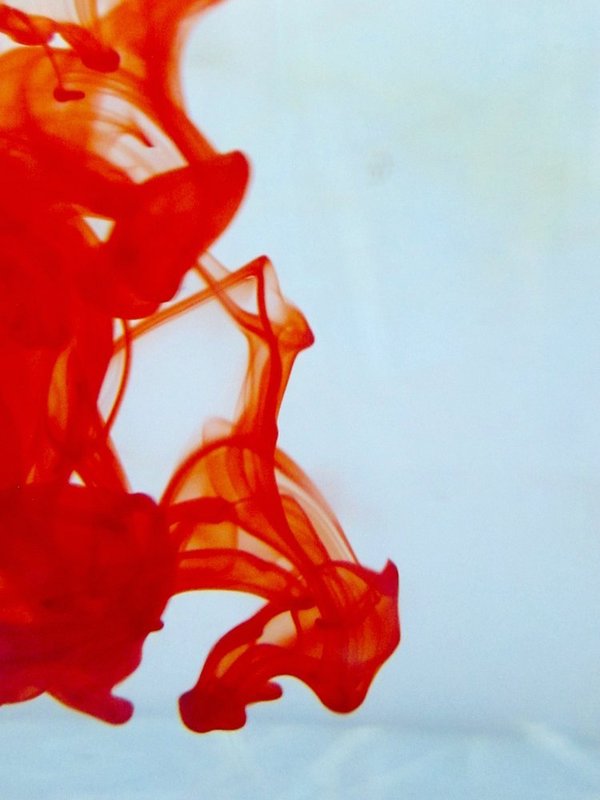 OMICS International Open Access Membership
OMICS International Open Access Membership enables academic and research institutions, funders and corporations to actively encourage open access in scholarly communication and the dissemination of research published by their authors.
For more details and benefits, click on the link below:
http://omicsonline.org/membership.php
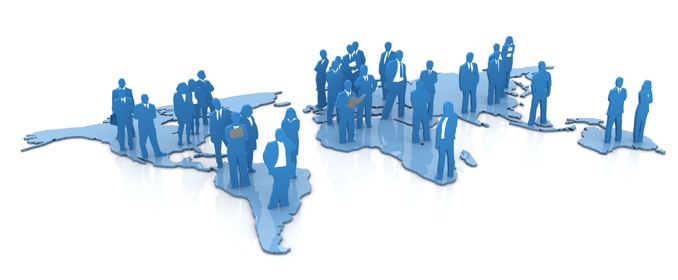